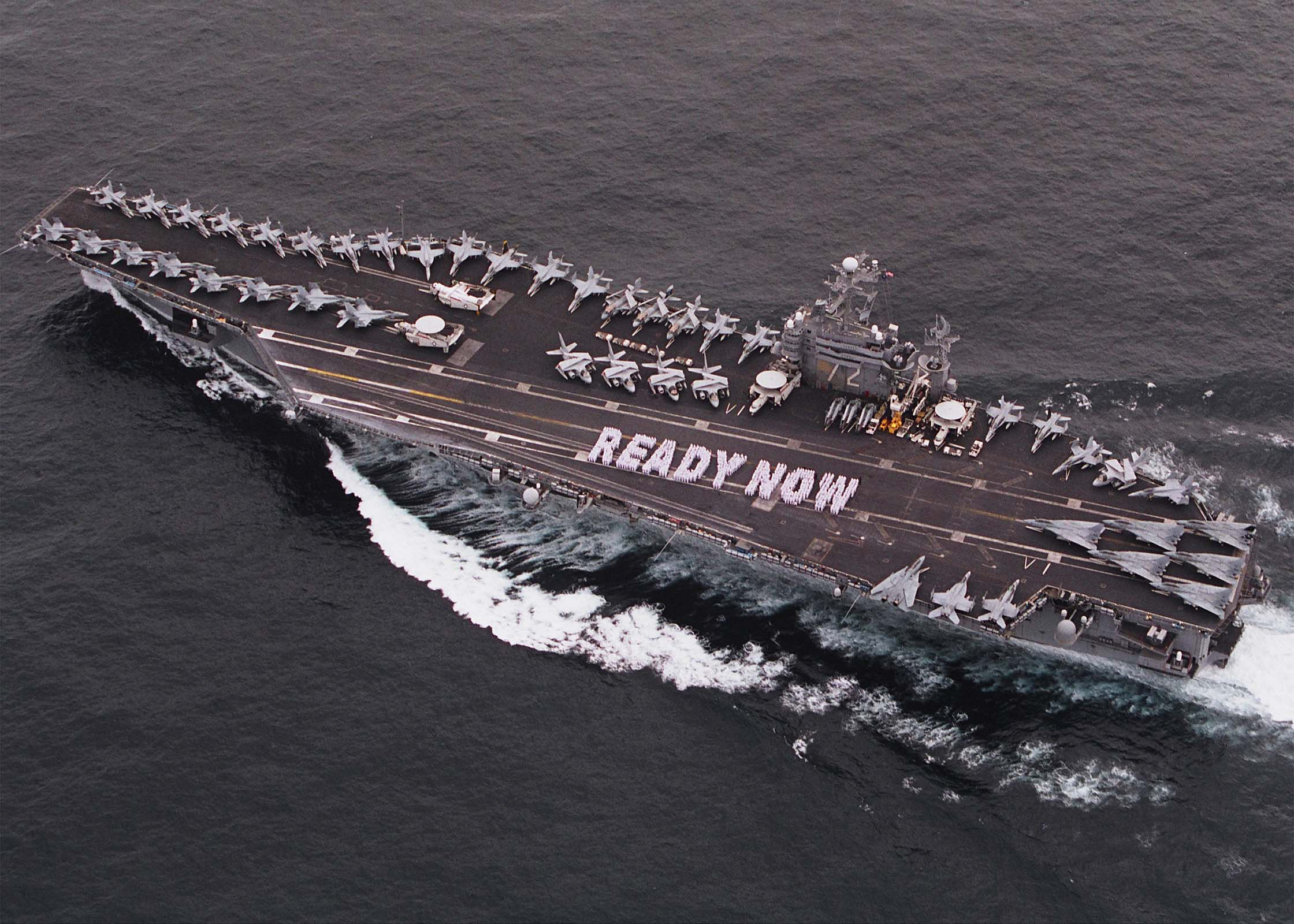 “Be ready now!”
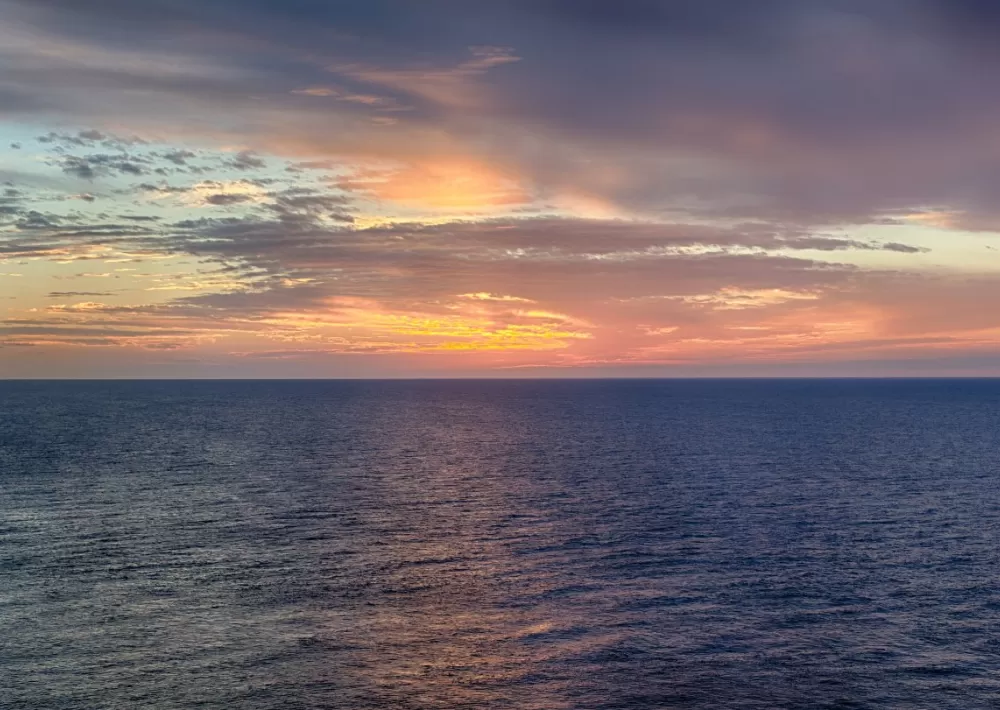 Matthew 24:44
New International Version

44 So you also must be ready, because the Son of Man will come at an hour when you do not expect him.
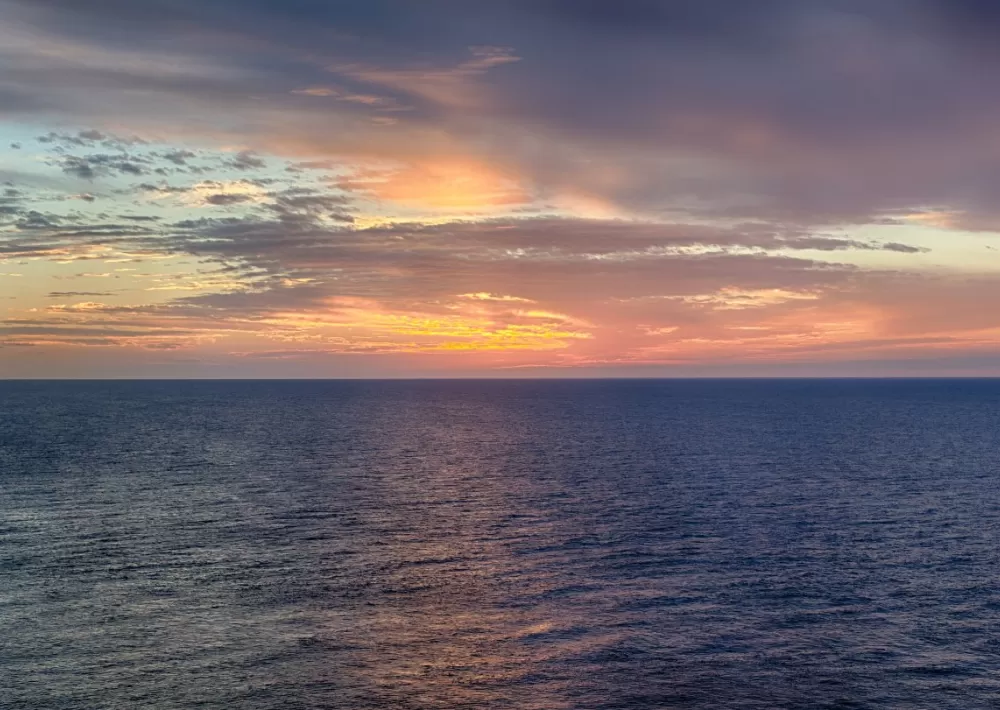 Matthew 25:13
New International Version

13 “Therefore keep watch, because you do not know the day or the hour.
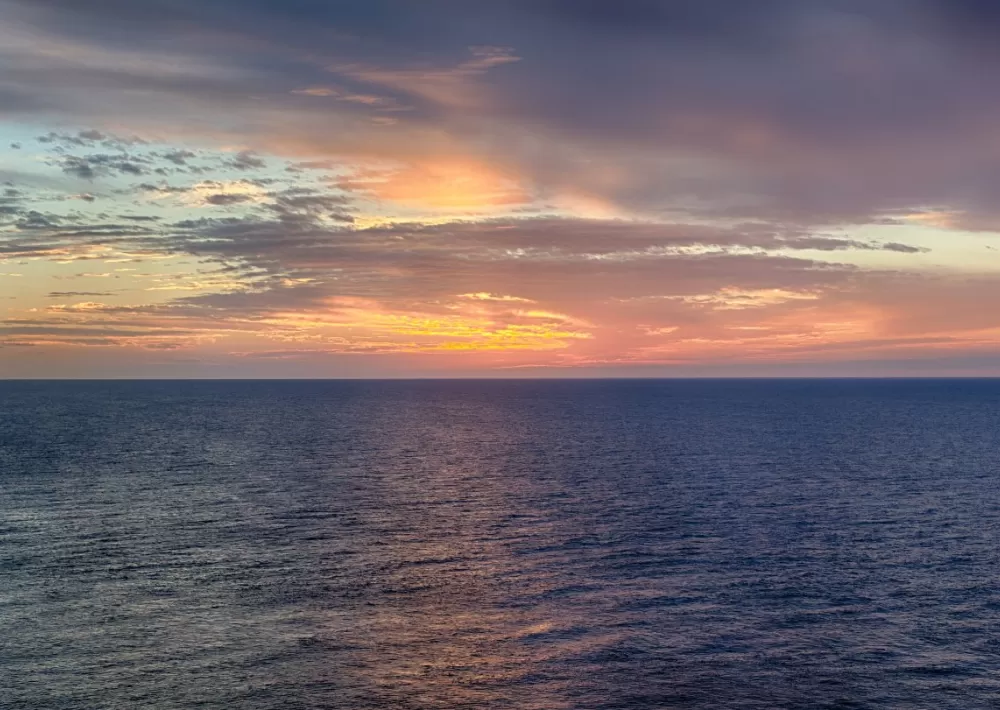 Luke 12:40
New International Version

40 You also must be ready, because the Son of Man will come at an hour when you do not expect him.”
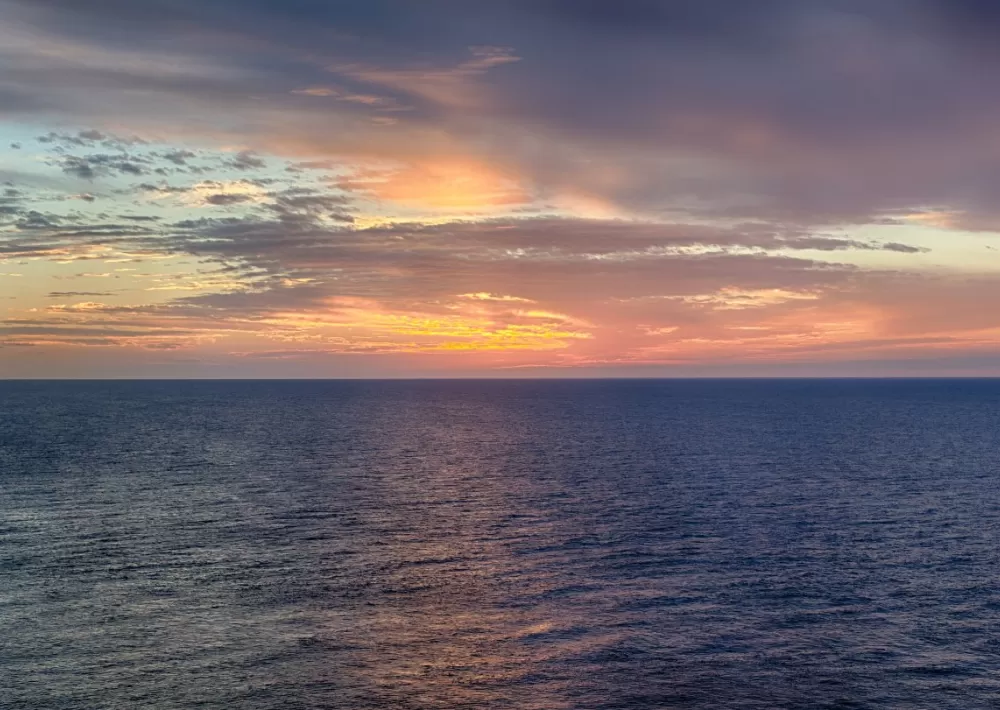 Philippians 4:5
New Living Translation

5  Let everyone see that you are considerate in all you do. Remember, the Lord is coming soon.[
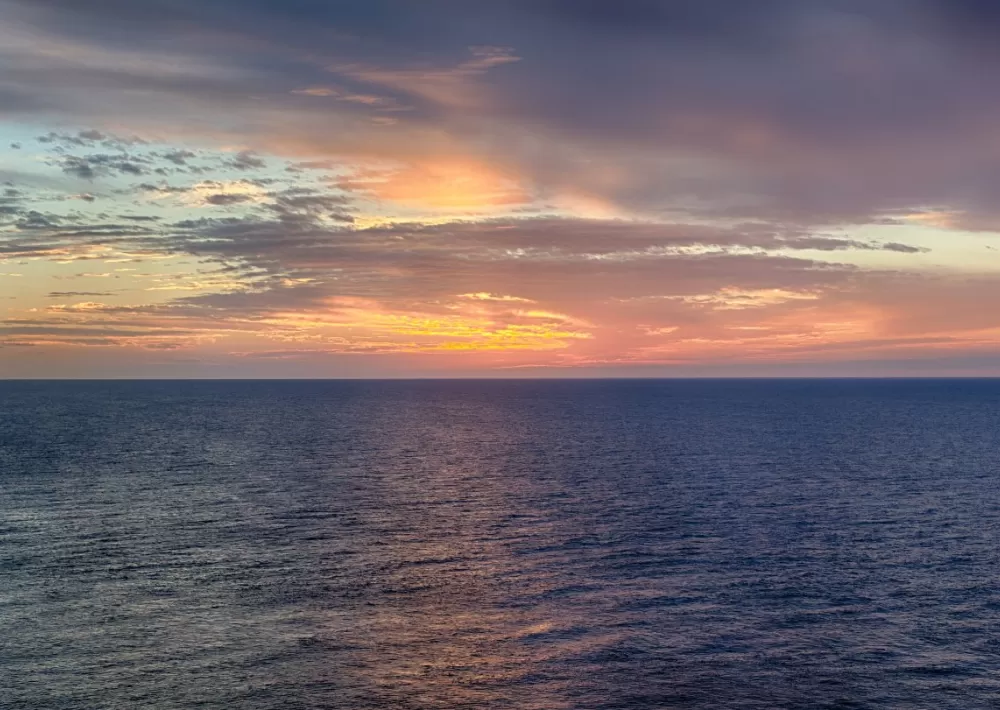 James 5:9
New International Version

9 Don’t grumble against one another, brothers and sisters, or you will be judged. The Judge is standing at the door!
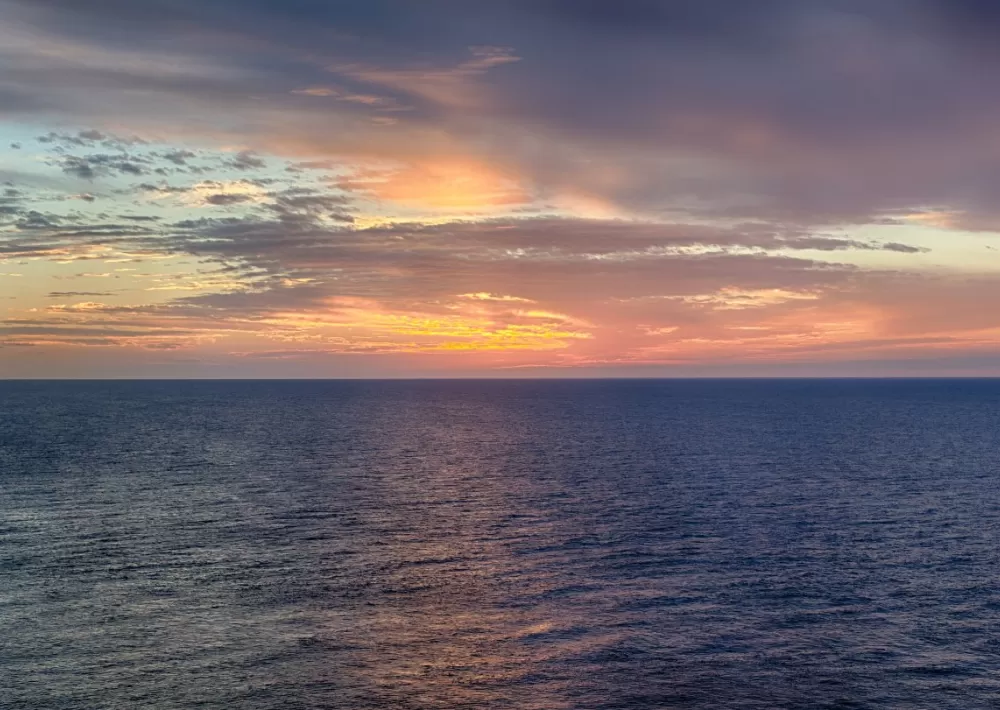 Psalms 23
New International Version
1 The Lord is my shepherd,  I lack nothing.  2 He makes me lie down in green pastures,  he leads me beside quiet waters,3 he refreshes my soul.  He guides me along the right paths for his name’s sake.  4 Even though I walk through the darkest valley,  I will fear no evil,  for you are with me;  your rod and your staff,  they comfort me. 5 You prepare a table before mein the presence of my enemies.  You anoint my head with oil;  my cup overflows.  6 Surely your goodness and love will follow me all the days of my life,  and I will dwell in the house of the Lord forever.